ТОРГОВО-ПРОМЫШЛЕННАЯ ПАЛАТА РОССИЙСКОЙ ФЕДЕРАЦИИСовет по профессиональным квалификациям торговой, внешнеторговой и по отдельным видам предпринимательской и экономической деятельности (СПК ТПП РФ)
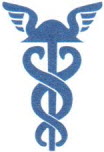 Нормативно-правовая база НОК
ФЗ-238 от 03.07.2016 «О независимой оценке квалификации»
ФЗ-239 от 03.07.2016 «О внесении изменений в Трудовой кодекс»
ФЗ-251 от 03.07.2016 «О внесении изменений в Налоговый кодекс»
ПП-1179 от 12.11.2016 «Об оплате труда»
ПП-1204 от 16.11.2016 «Правила проведения профессионального экзамена»
Приказ МТ 601н от 01.11.2016 «Оценочные средства»
Приказ МТ 649н от 15.11.2016 «Формирование реестра»
Приказ МТ 701н от 01.12.2016 «Апелляционная комиссия»
Приказ МТ 706н от 02.12.2016 «Образец заявления и порядок подачи»
Приказ МТ 725н от 12.12.2016 «Бланк свидетельства и форма заключения»  
Приказ МТ 726н от 12.12.2016 «Профессиональные квалификации»
Приказ МТ 729н от 14.12.2016 «Порядок мониторинга и контроля»
Приказ МТ 758н от 19.12.2016 «Положение СПК и порядок наделения СПК»
Приказ МТ 759н от 19.12.2016 «Требования к ЦОК и наделение полномочиями ЦОК»
Структура взаимодействия по НОК
Министерство труда и социальной защиты Российской Федерации (обеспечение НПА)
Координационный орган - Национальный совет при Президенте РФ по профессиональным квалификациям НСПК
Отбор и контроль деятельности
Отчетность
Национальное агентство развития квалификаций НАРК
(реестр)
Советы по профессиональным  квалификациям СПК
Апелляционные комиссии
Перечни квалификаций
Оценочные средства
Отбор и контроль деятельности
Отчетность
Центры оценки квалификации ЦОК
Св-во о квалификации
Апелляция
Заявление на проведение проф.экзамена
Проведение НОК
Соискатели (физические лица)
Профессиональные стандарты СПК ТПП РФ
Специалист в сфере закупок
Эксперт в сфере закупок
Специалист в области охраны труда
Специалист в сфере кадастрового учета
Специалист по патентоведению
Специалист по сертификации продукции
Специалист по качеству продукции
Специалист по выставочной деятельности в сфере торгово-промышленных выставок
Структура работы СПК ТПП РФ
Председатель СПК ТПП РФ
Секретариат СПК ТПП РФ
(Ответственный секретарь)

Методический Центр СПК ТПП РФ
(Эксперты)
Заседание Совета СПК ТПП РФ
Член Совета
Член Совета
Член Совета
Член Совета
Апелляционная Комиссия
Комиссия по профессии
Комиссия по профессии
Комиссия по профессии
Председатель Комиссии;
члены Комиссии
Комиссия по профессии
Комиссия по профессии
Экспертные группы по профессиям
Комиссия по профессии
Порядок работы Комиссии
Методический Центр СПК -
Фонд развития профессиональных квалификаций ТПП РФ
Председатель СПК ТПП РФ
Заседание Совета СПК ТПП РФ
Председатель Комиссии по профессии;
члены Комиссии
Член Совета
Член Совета
Член Совета
Рабочая группа по ПС
Комиссия по профессии
Комиссия по профессии
Комиссия по профессии
Рабочая группа по НК
Рабочая группа по КОС
Комиссия по профессии
Комиссия по профессии
Мониторинг рынка труда
Комиссия по профессии
Комиссия по профессии
Экспертные группы
Порядок работы Методического Центра
Председатель СПК ТПП РФ
Методический Центр СПК -
Фонд развития профессиональных квалификаций ТПП РФ
Комиссия по профессии
Мониторинг рынка труда
ЭКСПЕРТ
Экспертиза профессиональных стандартов
ЭКСПЕРТ
Экспертиза наименований профессиональных квалификаций
ЭКСПЕРТ
Экспертиза оценочных средств
Профессионально-общественная аккредитация образовательных программ
ЭКСПЕРТ
Пример утверждения оценочных средств
Комиссия
Комиссия
Комиссия
Рабочая группа по КОС
Рабочая группа по КОС
Рабочая группа по КОС
Экспертные группы
Экспертные группы
Экспертные группы
оценочные средства
оценочные средства
оценочные средства
список экспертов
список экспертов
список экспертов
Методический Центр СПК ТПП РФ
Фонд развития профессиональных квалификаций ТПП РФ
Заседание Совета СПК ТПП РФ
эксперты
примеры оценочных средств
оценочные средства
Центр оценки квалификаций
Национальное агентство развития квалификаций НАРК (реестр)
Статистика реализации системы НОК
Федеральный закон № 238-ФЗ «О независимой оценке квалификации» вступил в силу с 1 января 2017 года.
Подготовительный этап по созданию и внедрению независимой оценки квалификации начался с 2015 года.
Всего за ТРИ неполных года внедрения системы независимой оценки квалификации (НОК) на территории Российской Федерации:
Получили полномочия 30 Советов по профессиональным квалификациям (СПК).
Зарегистрировано около 450 центров оценки квалификаций (ЦОК), примерно на половине территории страны (в 45 регионах).
Прошли процедуру независимой оценки квалификаций (НОК) всего  около 4 000 соискателей.
Узкие места реализация системы НОК
1.Чтобы получить полномочия ЦОК в СПК, организациям-кандидатам необходимо соответствовать определенным в нормативных документах требованиям. 
2.Для этого требуется достаточное количество денежных затрат на штатных сотрудников и материально-техническую базу, при этом сроки окупаемости вложений не прогнозируемы на сегодняшний день.
3.Реализация всей процедуры НОК, в том числе профессионального экзамена, происходит в основном «на бумаге», в некоторых случаях профессиональный экзамен сдается при помощи дистанционного электронного экзамена в месте прохождения НОК.
4.Соискатели должны дважды или трижды приехать в ЦОК: один раз – представить документы, второй раз – сдать экзамен, третий раз – забрать свидетельство/заключение.
5.Экзаменаторы ЦОК едут на место сдачи профессионального экзамена или соискатели едут к ним, при этом возникают денежные затраты на дорогу, проживание, питание. 
6. При очной сдаче экзамена может возникнуть неустранимый конфликт интересов экзаменатор – соискатель.
7. Всегда есть неконтролируемая возможность «продажи» ключей от экзамена (под видом подготовки к экзамену и т.д.) и обесценивание при этом всей системы НОК.
Виртуальный ЦОК
Программно-аппаратный комплекс           для независимой оценки квалификации
ПАК = виртуальный ЦОК
Полный цикл
Регистрация соискателей, централизованный учет и сопровождение всех соискателей
Прием и проверка документов, информирование соискателей
Организация и учет уплаты денежных средств от соискателей или заказчиков
Запись и приглашение соискателей в места проведения проф.экзамена
Прохождение проф.экзамена в электронном виде в местах проведения проф.экзамена 
Загрузка видеосигнала (видеозапись) с места проведения проф.экзамена
Автоматическое формирование протокола проф.экзамена
Направление протокола проф.экзамена экспертам-экзаменаторам
Направление результатов проф.экзамена в СПК
Направление в электронном виде свидетельства/заключения соискателю
Хранение электронных копий всех сопроводительных документов по сдаче проф.экзамена
Осуществление контроля за НОК и автоматический сбор статистических данных
ТРЕБОВАНИЯ к ПАК
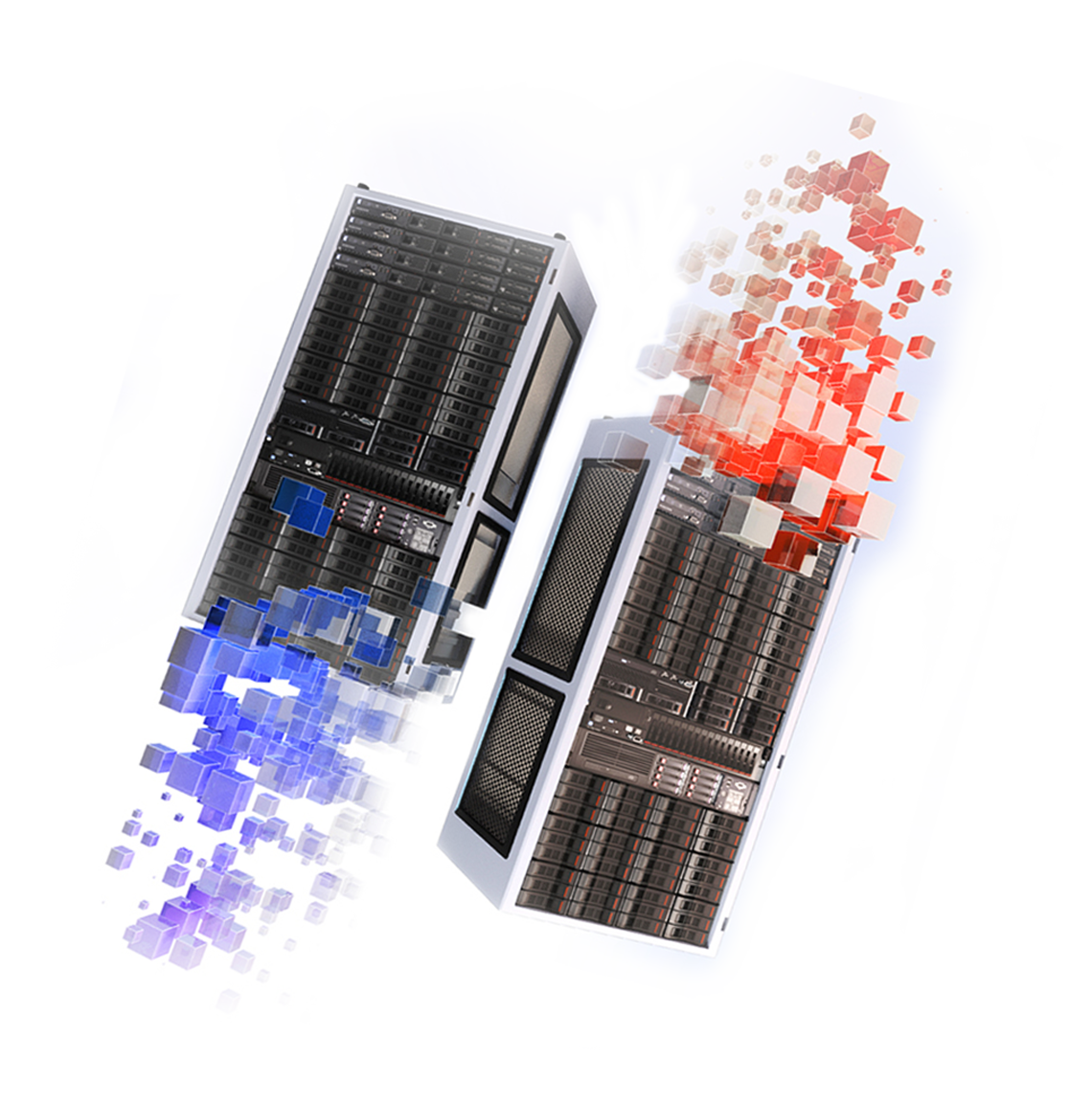 Программно-аппаратный комплекс (ПАК) работает на материально-технической базе, которая соответствует:
Программно-аппаратный комплекс (ПАК)
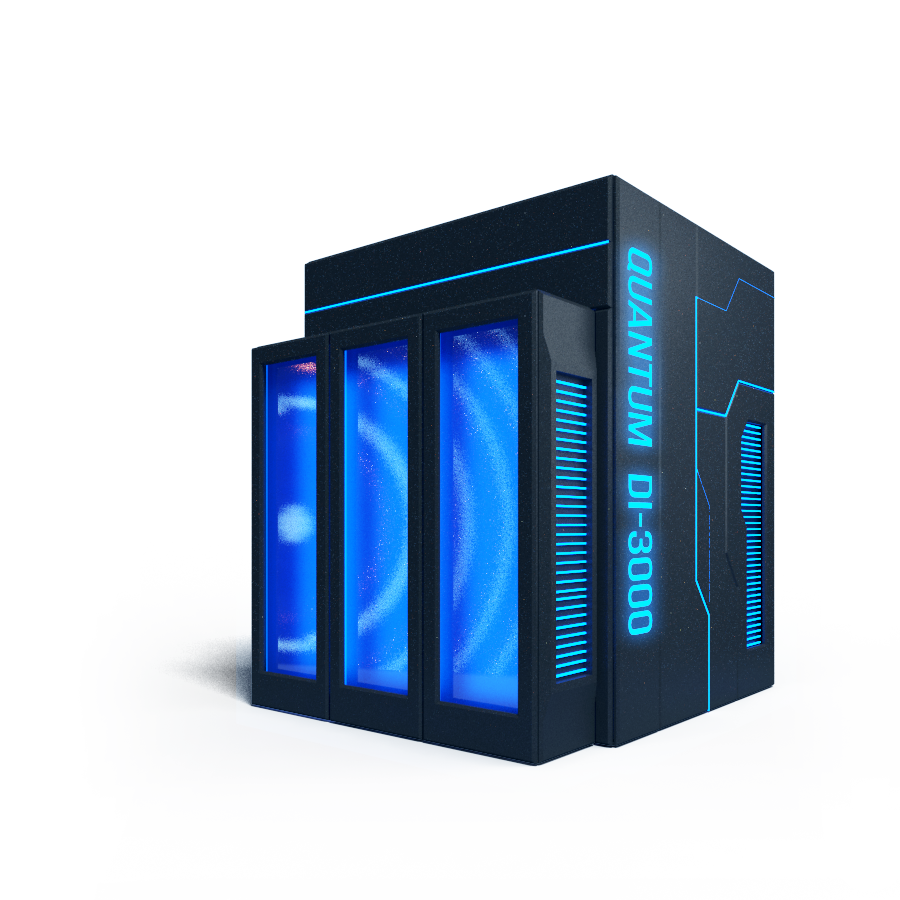 Это НОВЫЙ ИНСТРУМЕНТ для процедуры независимой оценки квалификации
Схема работы ПАК
Web-сервер – cайт в сети Интернет
Сервер базы данных для хранения информации по НОК
Рабочее место оператора
Рабочие места соискателей
Рабочие места организаторов
Рабочие места экспертов-экзаменаторов
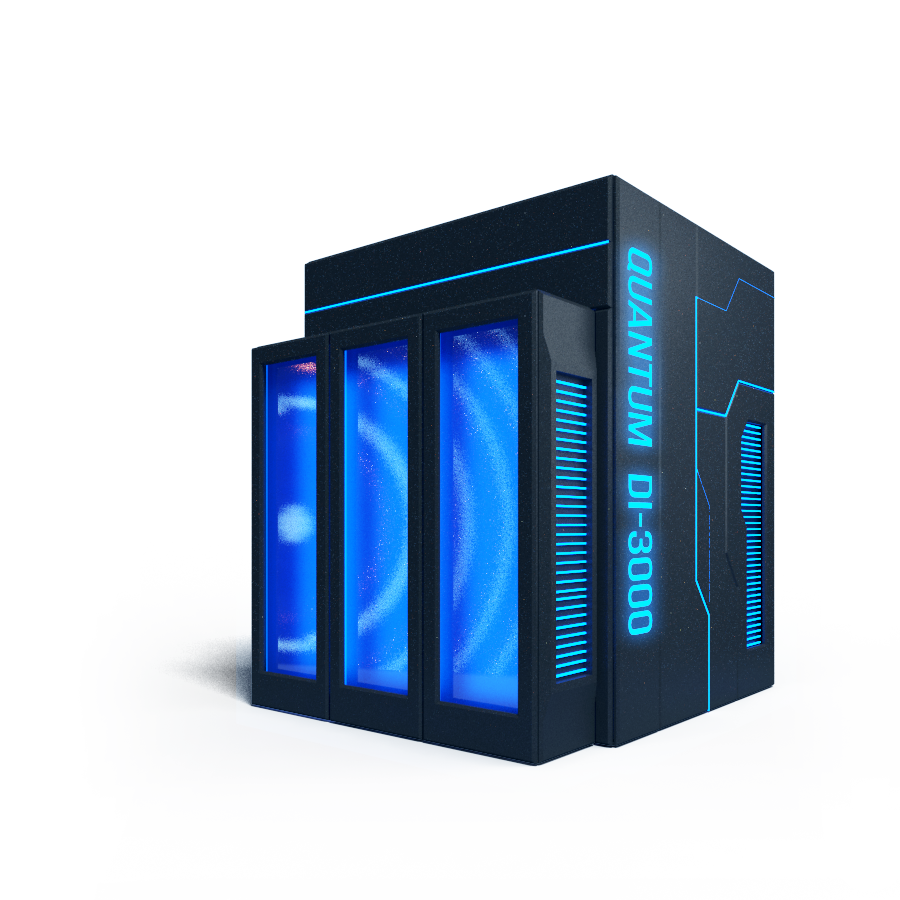 Web-сервер
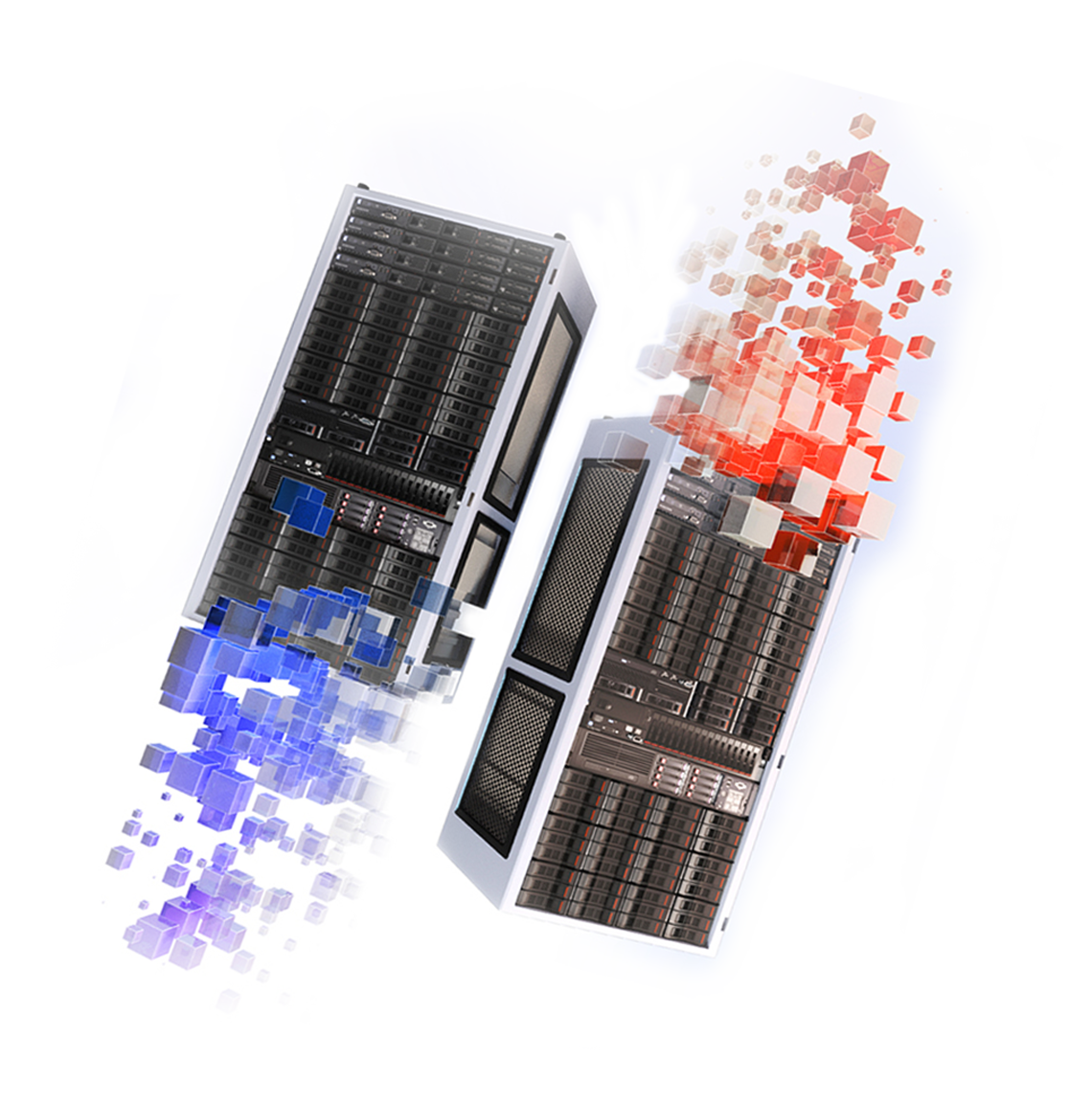 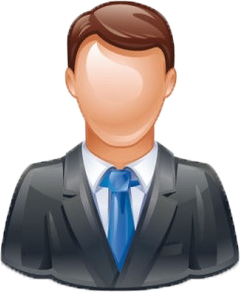 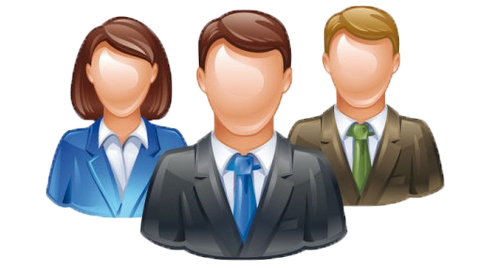 Базы данных
Организаторы
Посетители сайта          и соискатели
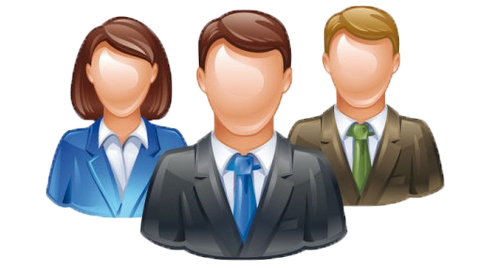 Эксперты
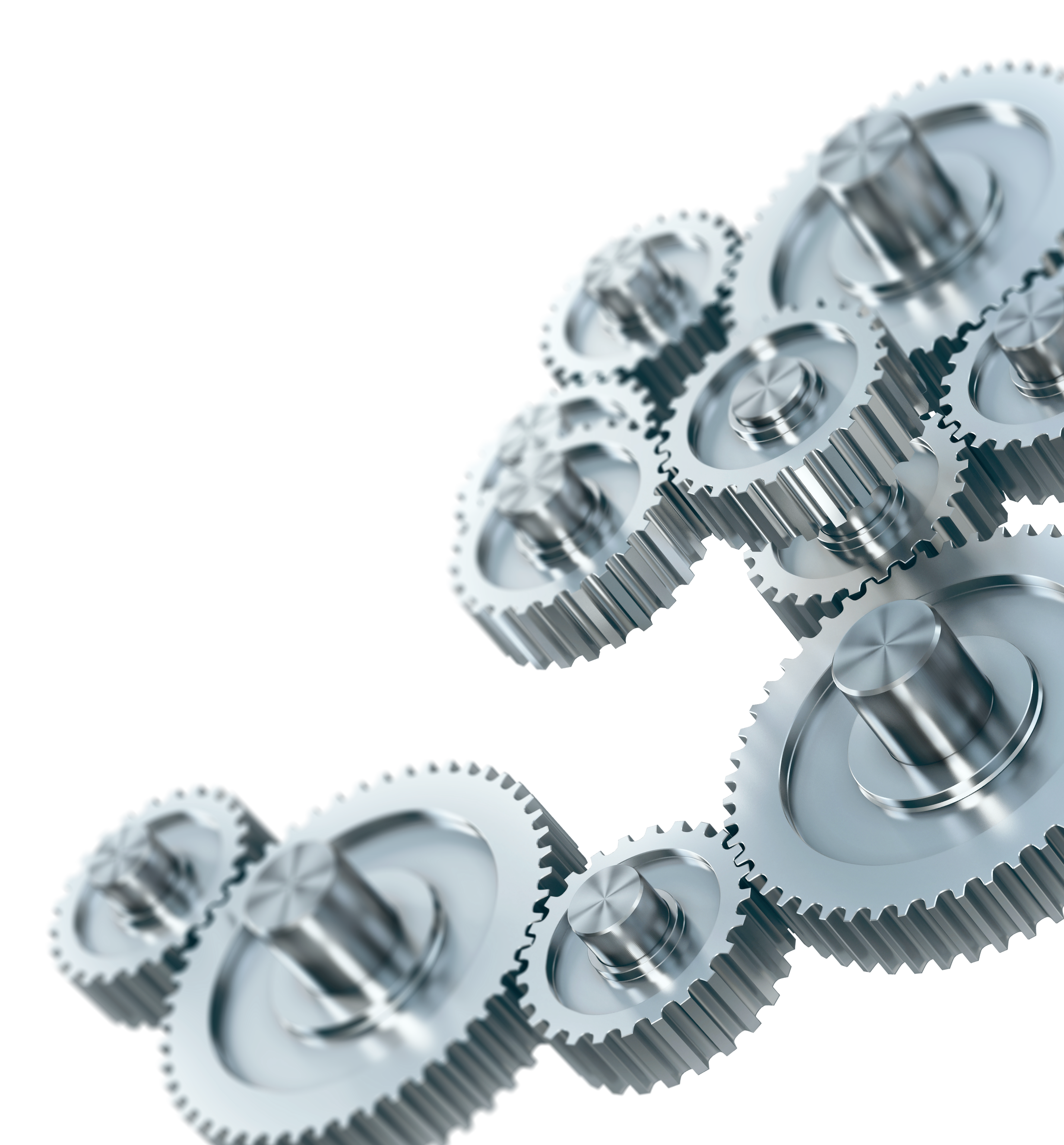 Преимущества «ПАК»
Снижение издержек на НОК
Повышение надежности НОК
Повышение доступности НОК
Возможность стыковки образования и НОК
Стратегия цифровой экономики

Важные условия для «ПАК»
Бесперебойная интернет-связь
Валидация результатов экзамена
Преимущества ПАК для НОК
1. Снижение издержек на НОК (СНИЖЕНИЕ СТОИМОСТИ НОК)
Экономия Соискателей или Заказчиков НОК на транспортных и командировочных расходах (билеты, питание, проживание) для посещения экзамена
Экономия ЦОК на количестве экзаменаторов (уменьшение ФЗП)
Экономия ЦОК на транспортных и командировочных расходах (билеты, питание, проживание)  для посещения экзамена экзаменаторами
Экономия ЦОК на организации процесса приема экзамена (можно проводить экзамен по месту нахождения Заказчика НОК – Соискателя)
Экономия на хранении и обработке всех необходимых документов по НОК, в том числе документов от Соискателей (так как все документы закладываются в электронном виде на сервер, где находится ПАК)
Упрощается сбор статистических данных (экономия на дополнительном персонале и издержках для этой цели)
Преимущества ПАК для НОК
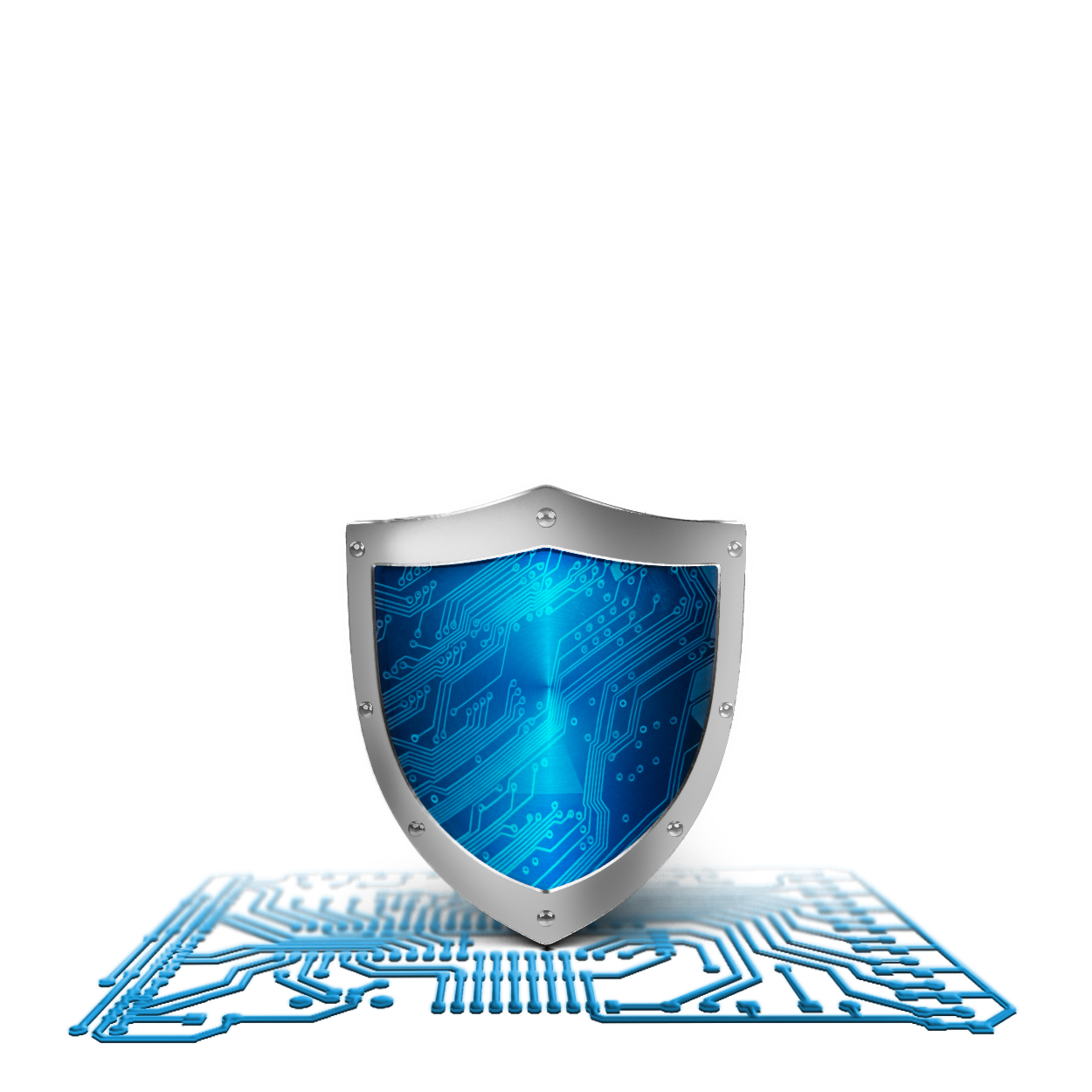 2. Повышение надежности НОК (ЦЕННОСТЬ СВИДЕТЕЛЬСТВА НОК)
Ответственность по хранению персональных данных от ЦОК переходит на независимого Администратора ПАК
Исключается конфликт интересов  при проверке результатов экзамена (нельзя повлиять на процесс экзамена)
Ключи от экзамена передаются независимому Администратору, вопросы на экзамене появляются в рандомном порядке (нельзя повлиять на результат)
Нельзя просто так взять и ПРОДАТЬ Свидетельство о квалификации (видеозапись экзамена  и хранение всей цепочки действий по каждому соискателю)
Преимущества ПАК для НОК
3. Повышение доступности Нок  (НОК В КАЖДЫЙ УГОЛОК РОССИИ)
.
Возможность принять профессиональный экзамен в любом уголке страны
Возможность принять теоретическую часть профессионального экзамена у всех без исключения профессий
Возможность  принять практическую часть профессионального экзамена у всех профессий, относящихся к сегменту «служащие»
Возможность совместить прием теоретической части и практической части профессионального экзамена, на которой используются полноценные органолептические методы оценки квалификации соискателя
Возможность  принять практическую часть профессионального экзамена при помощи видеоканала (видеозаписи на сервере ПАК) у части рабочих профессий, за исключением, когда требуются полноценные органолептические методы оценки квалификации соискателя, а не только визуализация процесса практической части экзамена
Органолептический метод – метод оценки на основе анализа восприятий органов чувств: зрения, обоняния, слуха, осязания, вкуса. При таком методе есть существенный недостаток – снижение объективности оценки
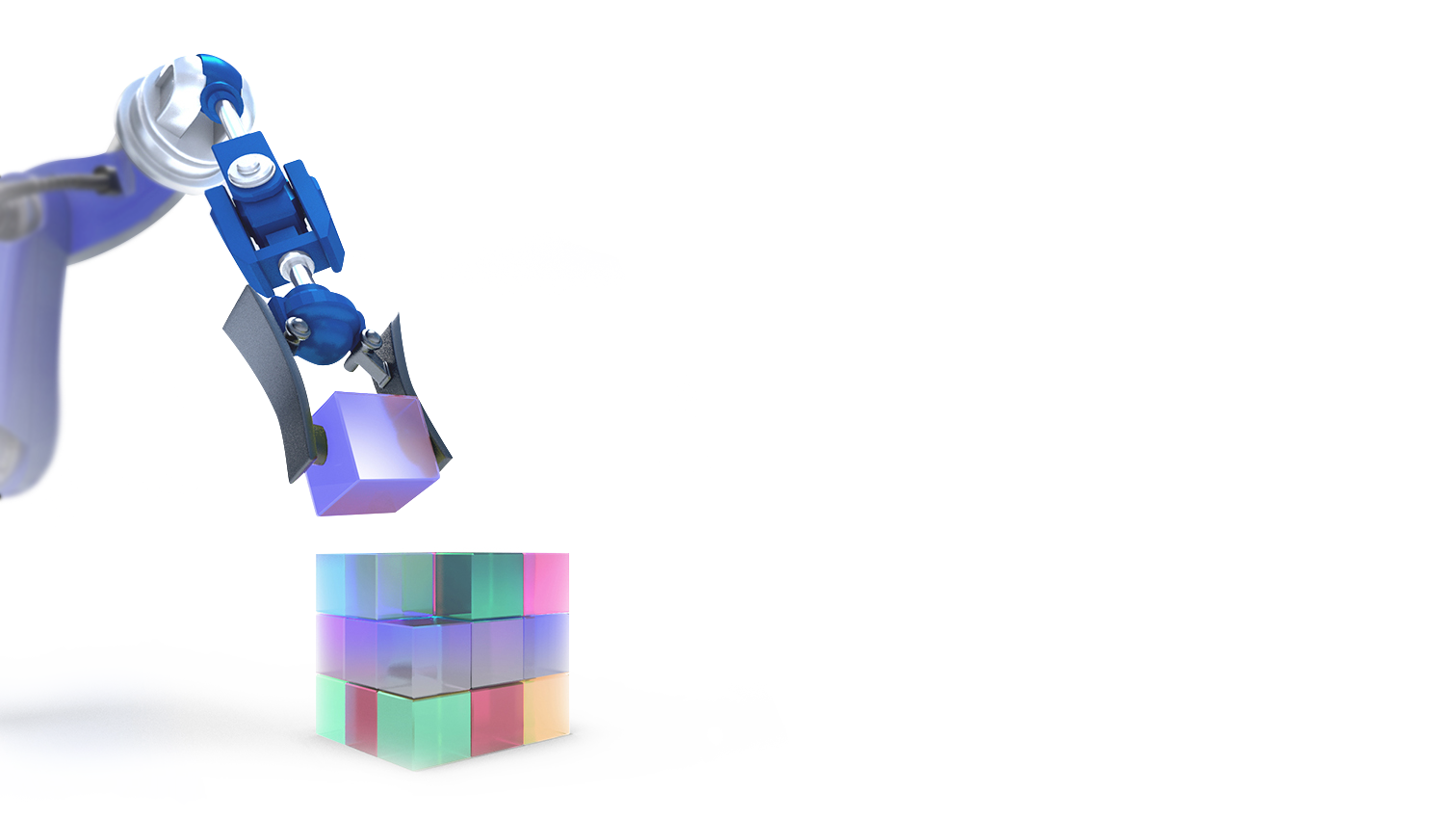 4. Возможность стыковки образования и НОК
Согласно федеральному закону № 238-ФЗ учебные организации НЕ ИМЕЮТ права проводить независимую оценку квалификаций
Но подзаконные акты предусматривают наличие у ЦОКов экзаменационных центров
ПАК позволяет, не нарушая законодательства, совместить систему образования и оценки квалификации в «ОДНОМ ФЛАКОНЕ»
Преимущества ПАК для НОК
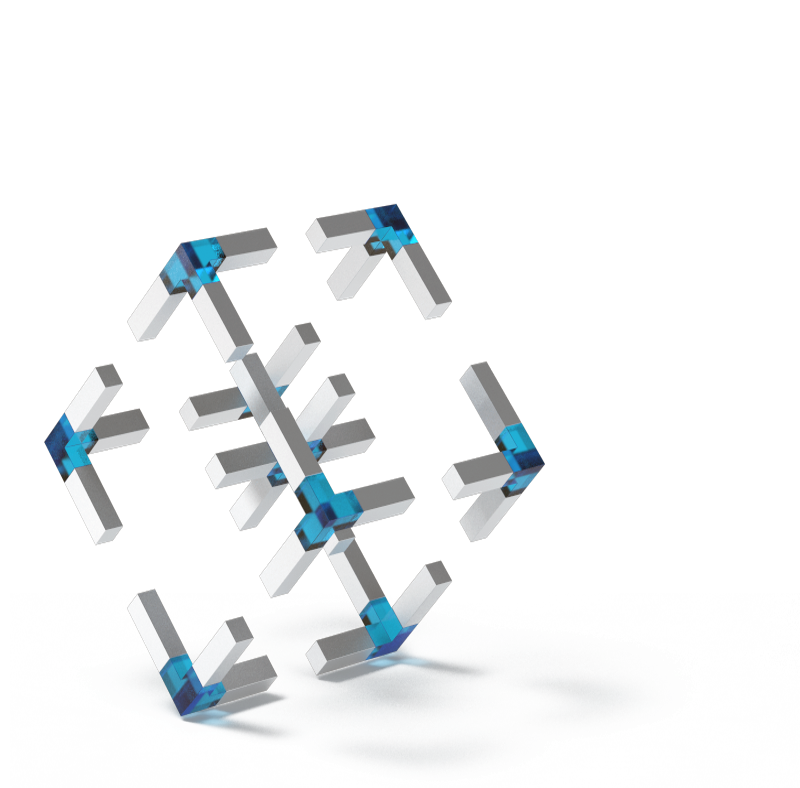 5. Соответствие стратегическому плану развития России
Президентом России объявлен масштабный переход страны на цифровую экономику  и подписан Указ о стратегии научно-технологического развития России
ПРИМЕЧАНИЕ: из 1086 утвержденных профессиональных стандартов в 86% из них отмечается необходимость умений в области цифровых информационных технологий
Условия работы с ПАК
1. Обязательное наличие бесперебойной интернет-связи
Одним из условий к организатору проведения профессионального экзамена, является наличие на месте сдачи экзамена бесперебойного канала интернет-связи на время проведения экзамена. 
В случае нарушения сигнала интернет-связи во время проведения профессионального экзамена, организатор останавливает экзамен до полного устранения неисправности или переносит экзамен на другое время.
Если нарушена связь по проводному каналу интернет-связи, то ПАК позволяет принять экзамен по беспроводной, сотовой интернет-связи (уже имеется такой практический опыт).
Условия работы с ПАК
2. Валидация результатов экзаменов в ПАК
Предупреждение возникновения ошибок в части подсчета баллов за экзамен в ПАК:
Одна из обязанностей в работе эксперта-экзаменатора - дистанционная 
перепроверка отрицательных результатов профессионального экзамена, 
которые полностью отображены в протоколе проведения экзамена. 
Таким образом, исключается момент, когда на правильный ответ 
Соискателя ПАК ставит нулевой балл.
Кроме данного условия, эксперт-экзаменатор должен принимать 
непосредственное участие в разработке и актуализации оценочных средств 
по своей соответствующей специализации. Выполнение экспертом-
экзаменатором последовательно своей непосредственной работы делает 
систему НОК с использованием ПАК практически неуязвимой.
Соискатель всегда может подать апелляцию в СПК на результаты 
своего экзамена.
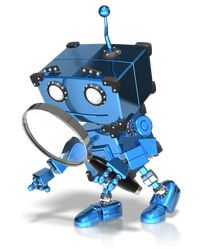 Спасибо за внимание
www.tpprf.ru
www.tppcok.ru